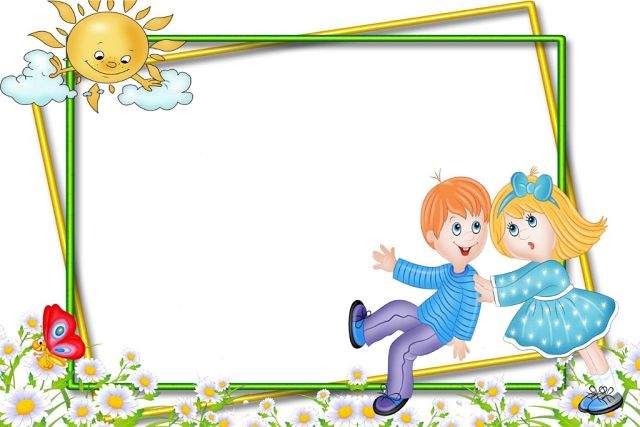 Предметно-развивающая среда    в детском саду в рамках  ФГОС
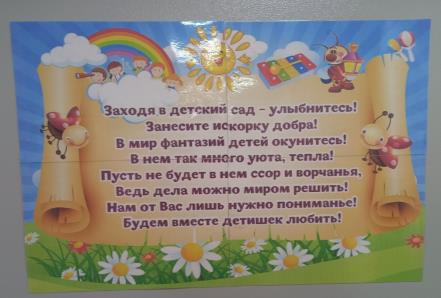 ТМК ОУ «Диксонская СШ»
Разновозрастная группа
                  Подготовила: Светкина Н.И.
Предметно-развивающая среда в 
разновозрастной группе
оборудована с учетом возрастных особенностей ребенка. 
Все элементы среды связаны между собой по содержанию и художественному решению. 
Мебель соответствует росту и возрасту детей, игрушки-обеспечивают максимальный развивающий эффект для разного возраста (от 1.6 до 7 лет). 
Предметно-развивающая среда соответствует содержанию образовательного процесса, отвечает интересам и потребностям детей, способствует всестороннему развитию, обеспечивает их психическое и эмоциональное благополучие.
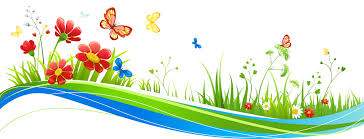 Требования ФГОС к                предметно - развивающей среде:
1. Доступность для воспитанников всех помещений организации, где осуществляется образовательный процесс. 
2. Свободный доступ воспитанников к играм, игрушкам, материалам, пособиям, обеспечивающих все основные виды деятельности.    
3. Условия для организации инклюзивного образования.
4. Учёт национально-культурных климатических  условий.
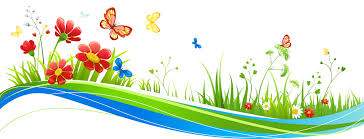 Предметно – пространственная развивающая среда                                            должна организовываться с учётом требований ФГОС, где чётко прослеживаются все пять образовательных областей:
1) социально-коммуникативная,2) познавательная,3) речевая,4) художественно-эстетическая,5) физическая.
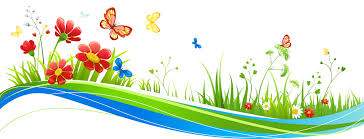 При формировании предметно-развивающей среды в нашей разновозрастной группе, мы старались сделать предметно-развивающую среду разнообразной, яркой, информативно богатой. Мы соблюдали принцип зонирования.
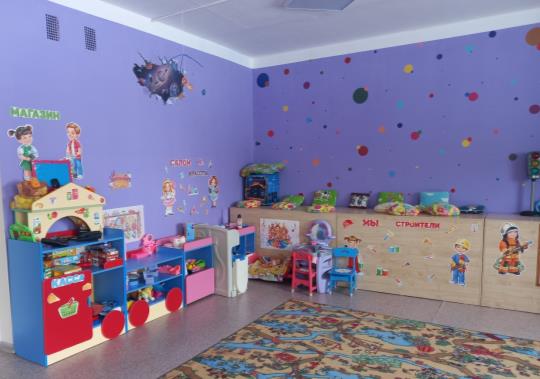 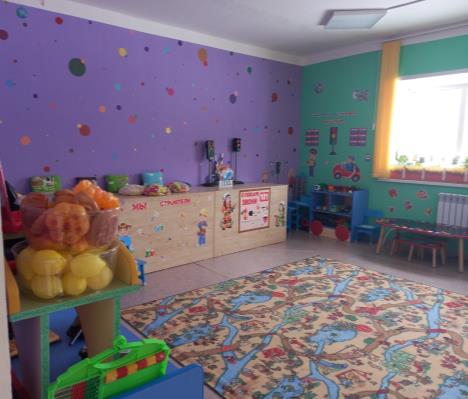 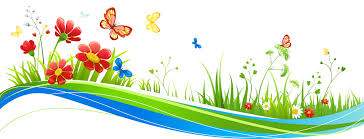 В группе созданы условия для разных видов детской деятельности (игровой, продуктивной и познавательно-исследовательской). вида деятельности.
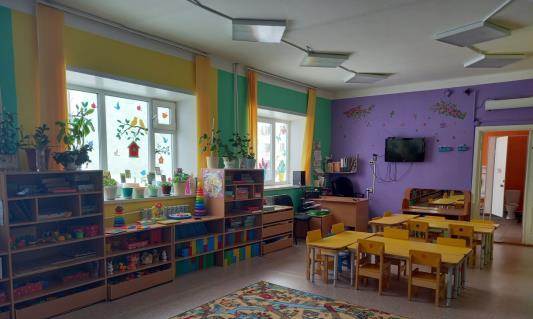 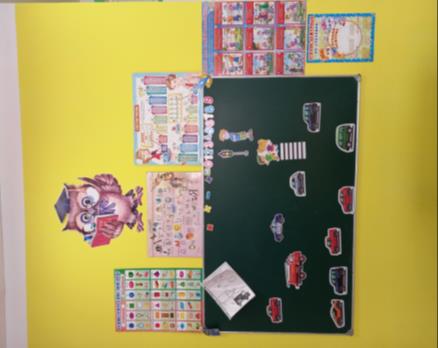 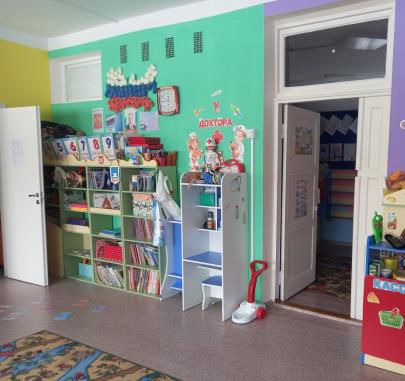 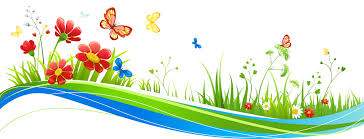 ОО «Художественно — эстетическое развитие»
Уголок ИЗО деятельности
И в десять лет, и в семь, и в пять - Все дети любят рисовать.
И каждый смело нарисует Всё, 
что его интересует.
ОО «Художественно - эстетическое развитие»                            Уголок музыки
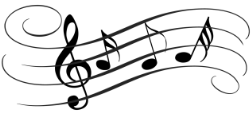 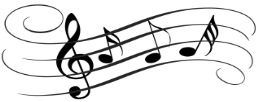 Музыкальный уголок   Под пианино мы поём, 
И пляшем и играем!  В просторном зале игровом Мы вовсе не скучаем! И в группе куклы не скучают! Там музыкальный уголок! 
В нём дети громко так играют,-  
Трясется даже потолок!
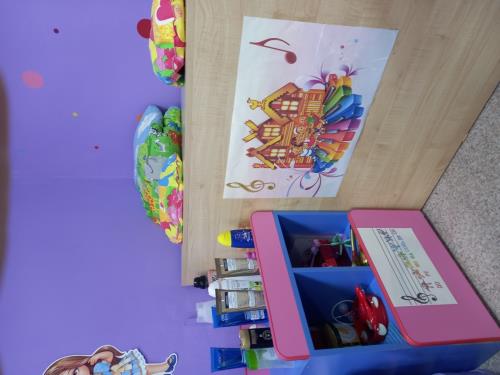 ОО «Познавательное развитие»                   Уголок конструирования
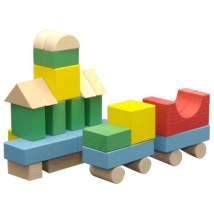 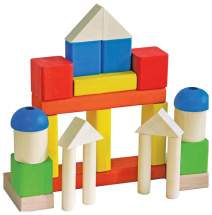 Раз, два, три - сложи детали, 
Чтоб они машиной стали. 
Собери гараж. Потом Не забудь построить дом. 
Можно к самому порогу Проложить еще дорогу,
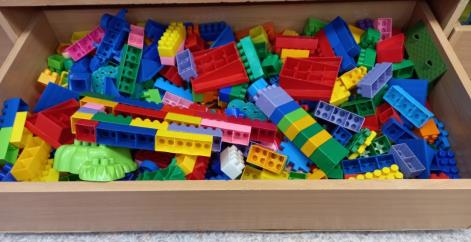 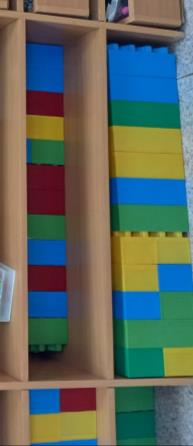 ОО «Познавательное развитие»                   Уголок конструирования
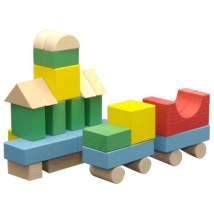 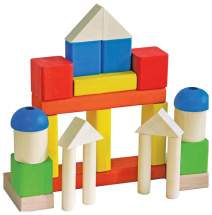 Выбрать место для моста - 
То-то будет красота!
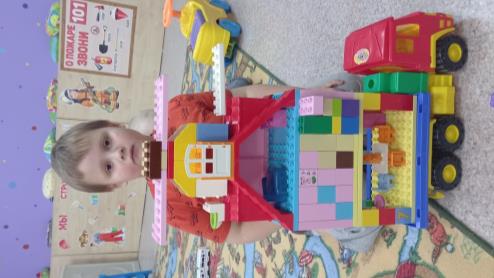 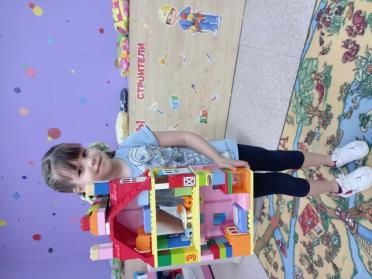 ОО «Познавательное развитие»                   Уголок конструирования
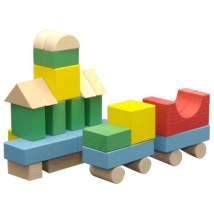 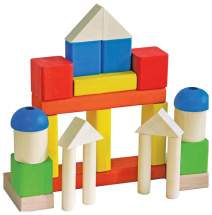 Из конструктора такого 
Что ни сделай - все толково!
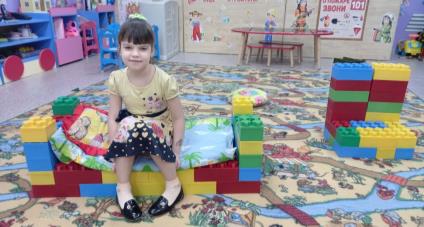 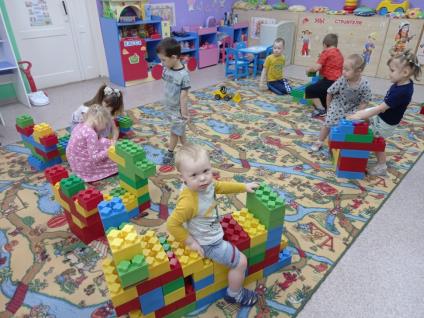 ОО «Познавательное развитие»                            Уголок безопасности
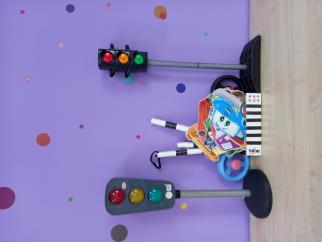 Способ безопасный самый: Перейти дорогу с мамой. 
Уж она не подведёт Нас за ручку доведет.
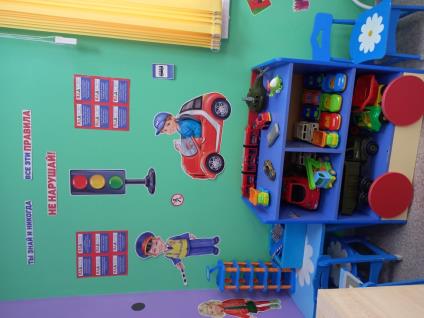 ОО «Познавательное развитие»                            Уголок безопасности
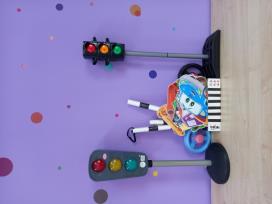 Но гораздо будет лучше Если нас она научит, Как без бед и по уму Сделать это самому.
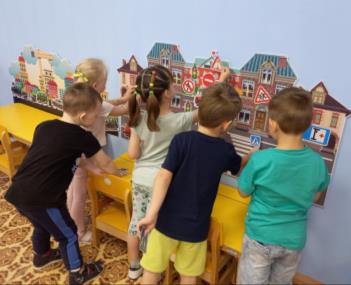 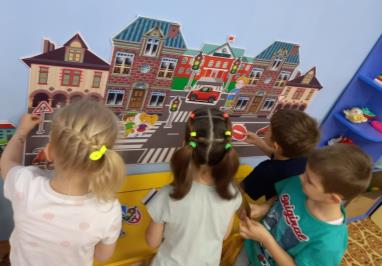 Уголки сюжетно-ролевых игр
«Парикмахерская»
«Волшебная кухня»
«У доктора»
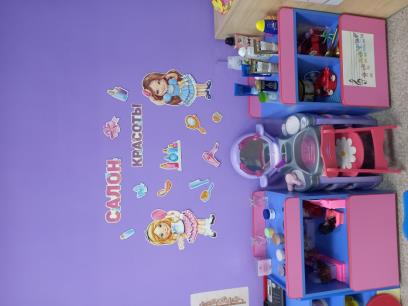 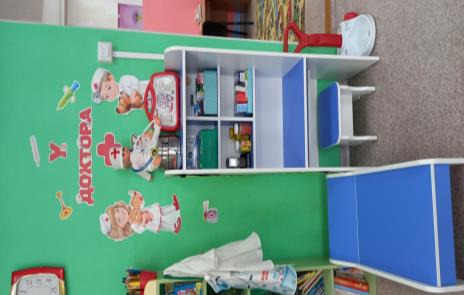 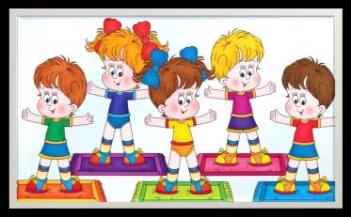 Уголок  двигательной активности
Наши дети физкультуру  просто обожают 
силу, дух, мускулатуру в играх  укрепляют !
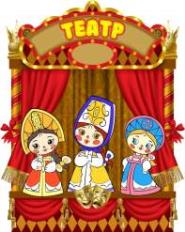 Уголок  театрализации
Очень мы театры любим, 
Круглый год мы с ними дружим: В нашей группе все актеры, Кукловоды и танцоры, Акробаты и жонглёры, Балерины, режиссёры!
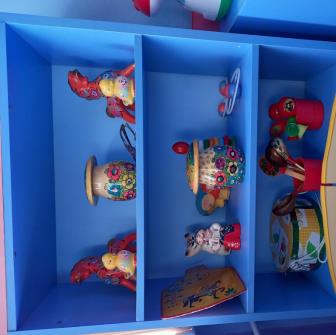 Уголок  дидактических игр «Игротека»
Здесь находятся игры которые развивают в детях  мышление, память , воображение, мелкую моторику
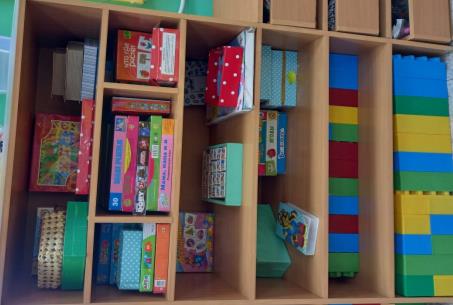 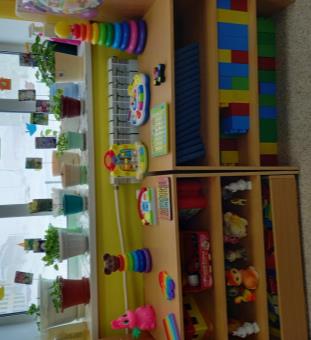 Нравственно-патриотический уголок
Здравствуй, Родина Моя!
Очень я люблю тебя.
Необъятные просторы,
Наши русские берёзы,
Разноцветные поля – 
Это всё моя земля!
Уголок  книг «Приходи,сказка! »
На полках книг у нас не счесть 
Русских народов книги есть 
Воспитатели детям их читают, а дети героями себя представляют
Уголок  природы
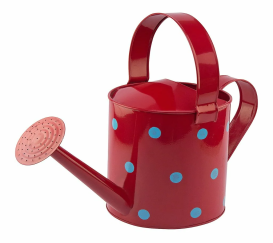 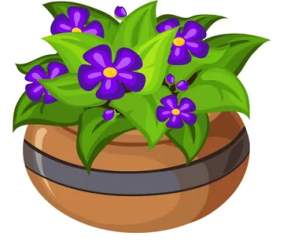 Вот природный уголок
Детям он узнать помог :
Как цветочки посадить ?
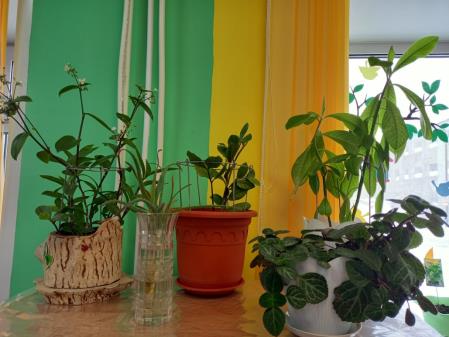 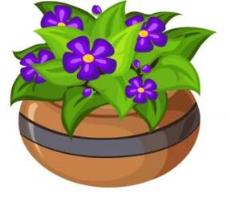 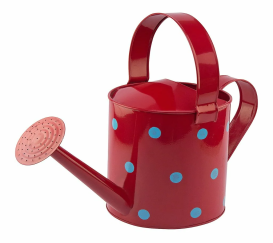 Уголок  природы
Как их бережно полить? 
Как  цветочек называется?
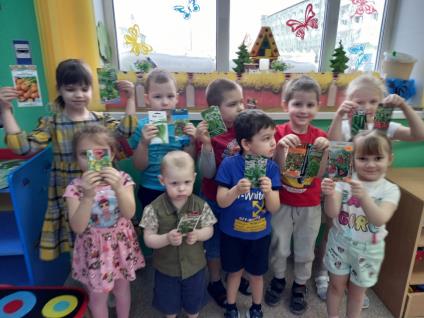 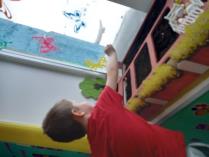 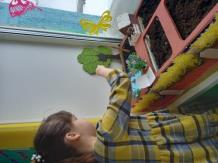 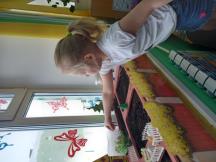 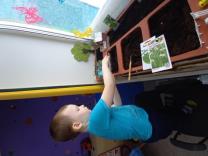 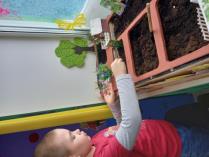 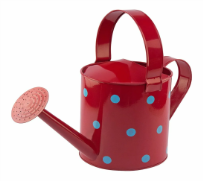 Уголок  природы
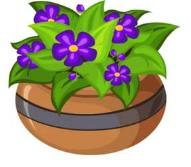 Каждый в этом теперь разбирается !!!
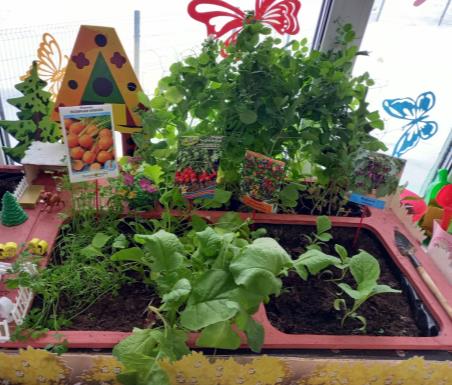 Дошкольный возраст - это то время, когда закладывается фундамент всей жизни человека. И если уделять внимание предметно-развивающей среде ребёнка, его сенсорной восприимчивости окружающего мира, это будет способствовать становлению гармоничной, самодостаточной  личности.
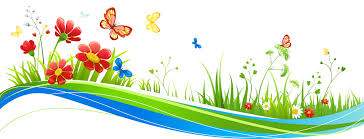 Группу  всю мы показали,
О себе всё рассказали.
Вас в гости снова будем ждать,
Нам есть ещё, что показать…
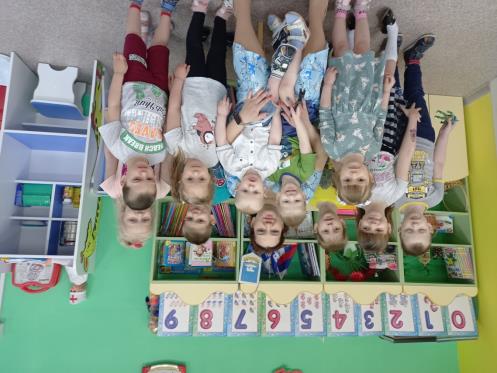 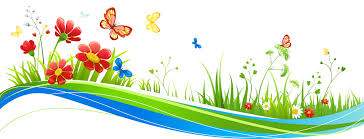